ATIVIDADES COM FOCO NO ACOMPANHAMENTO DAS APRENDIZAGENS
Atividade de Matemática – 8º Ano
Potenciação e radiciação


HABILIDADE:

(EF08MA02) Resolver e elaborar problemas usando a relação entre potenciação e radiciação,
para representar uma raiz como potência de expoente fracionário.
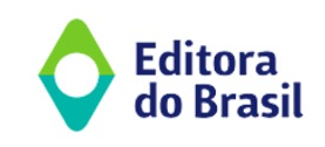 Atividade de Matemática – 8º Ano
a) 2 
b) 4 
c) 8 
d) 16
a) 2 
b) 3 
c) 4 
d) 9
a) 3 
b) 6 
c) 9 
d) 27
a) 2 
b) 4 
c) 6 
d) 8
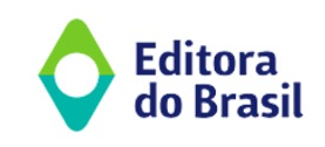 Atividade de Matemática – 8º Ano
a) 5 
b) 10 
c) 50 
d) 100
a) 2 
b) 4 
c) 6 
d) 8
a) 5 
b) 10 
c) 15 
d) 25
a) 3 
b) 5 
c) 10 
d) 25
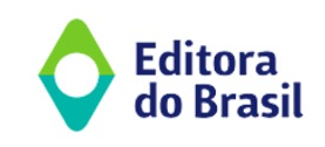 Atividade de Matemática – 8º Ano
a) 3 
b) 6 
c) 9 
d) 81
a) 4 
b) 8 
c) 16 
d) 64
a) 4 
b) 8 
c) 16 
d) 64
a) 4 
b) 6 
c) 12 
d) 36
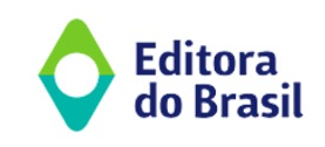 Atividade de Matemática – 8º Ano
a) 3 
b) 6 
c) 9 
d) 27
a) 3 
b) 5 
c) 10 
d) 25
a) 4 
b) 7 
c) 14 
d) 49
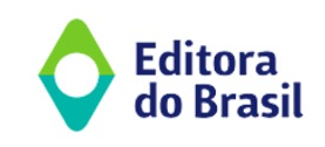